English Quiz
Question №1:
Название какой спортивной игры переводится как НОГА и МЯЧ?
FOOTBALL
Question №2:
Как в слове Basketball переводится basket?
Корзина
Question №3:
What is the name of the main river in London?




Thames
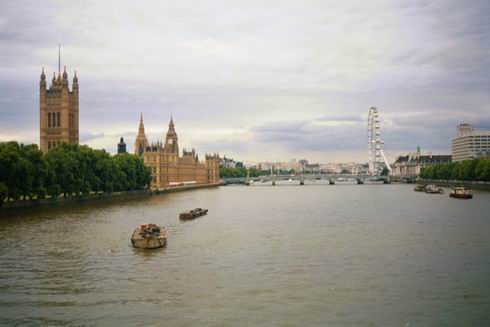 Question №4:
What’s the name of the author who wrote “Alice in Wonderland”?

L. Carroll
Question №5:
Who lived in Baker Street?


Sh.Holmes
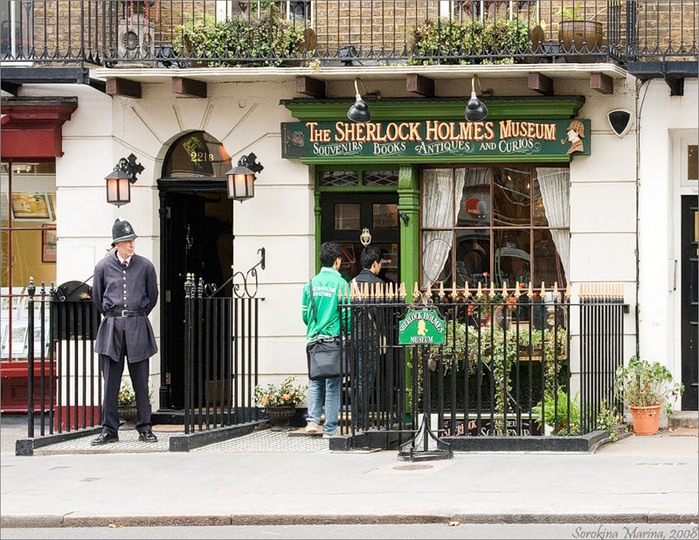 Question №6:
What is the name of the English Queen?



Elizabeth II
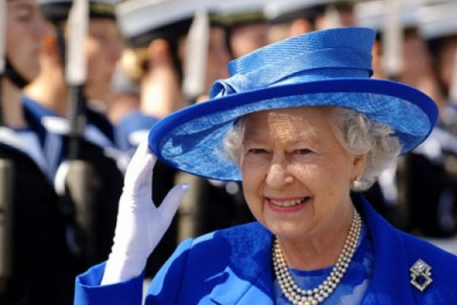 Question №7:
Where does Queen Elizabeth II live?



Buckingham palace
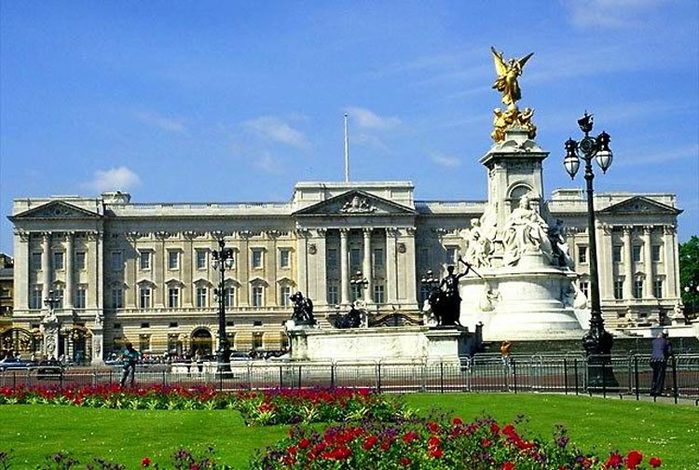 Question №8:
What is the famous clock in the UK?



Big Ben
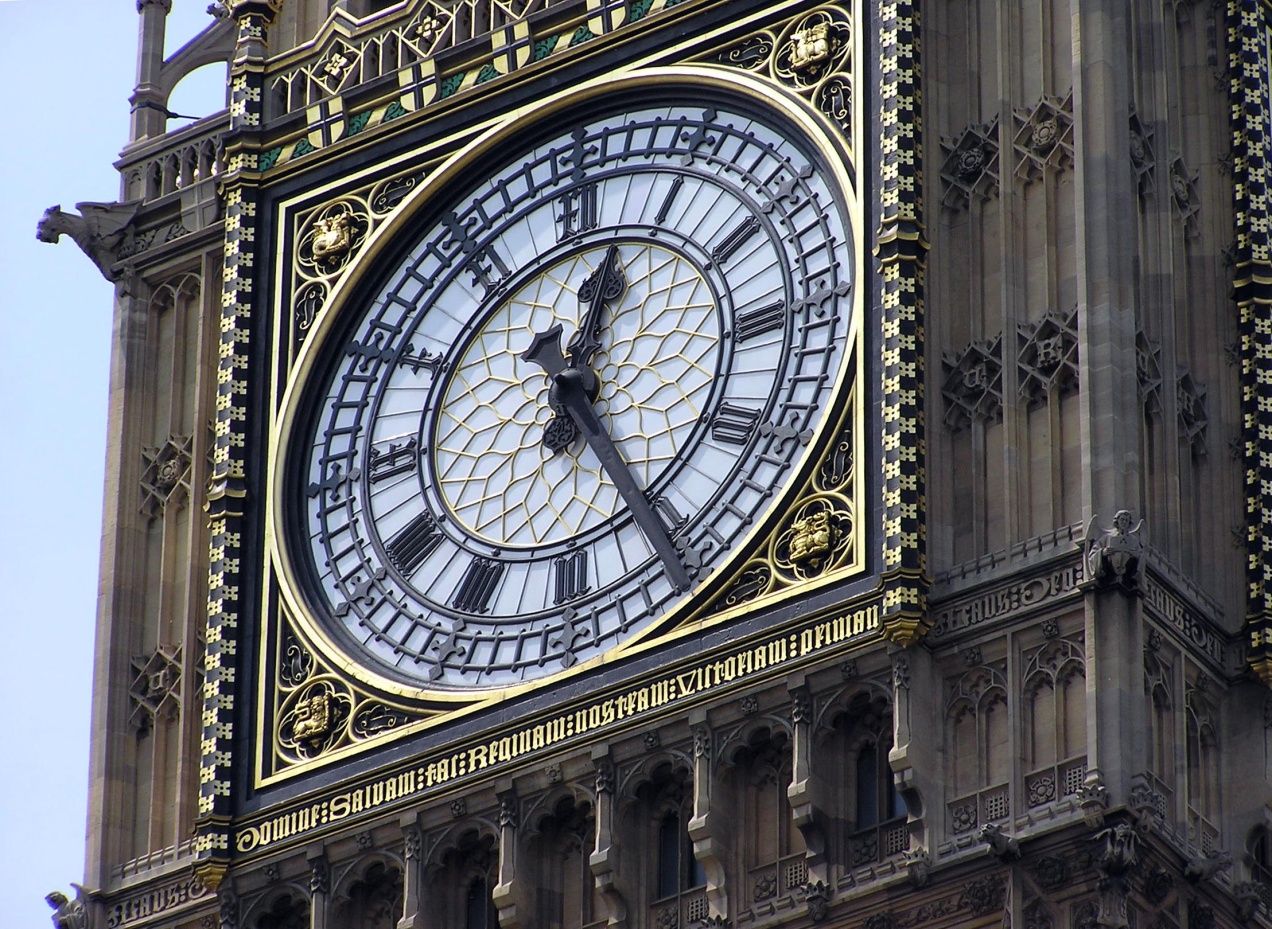 Question №9:
What is the most famous bridge in London over the river Thames?




Tower Bridge
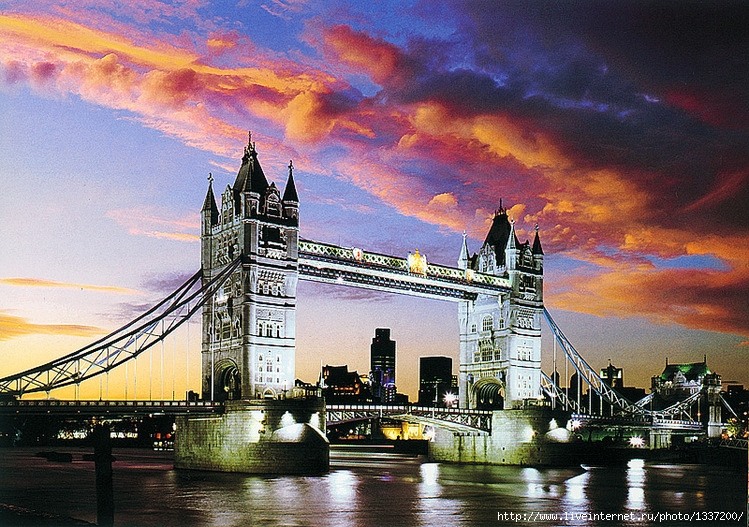 Question №10:
Where can you see many wild animals in London?


London Zoo
Question №11:
In what park is there London Zoo?



In Regent’s Park
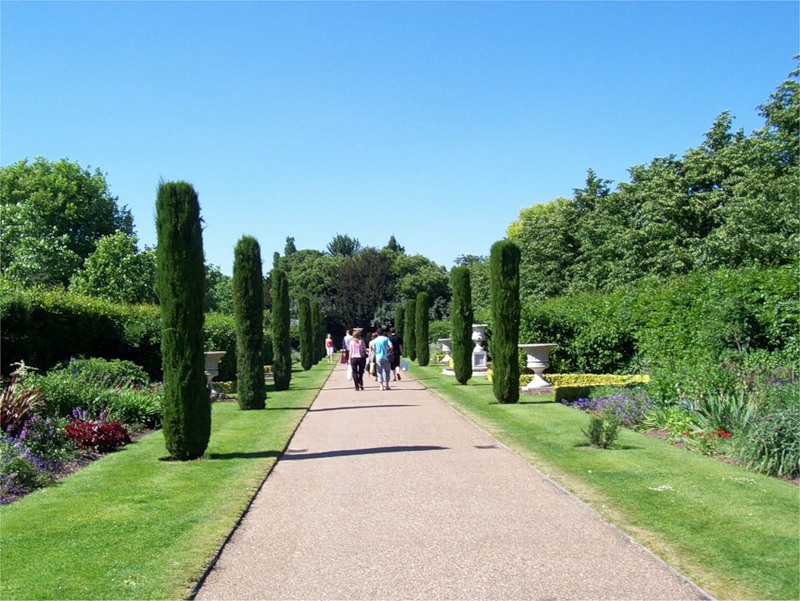 Question №12:
What is one of the world famous museums in the UK?



The British Museum
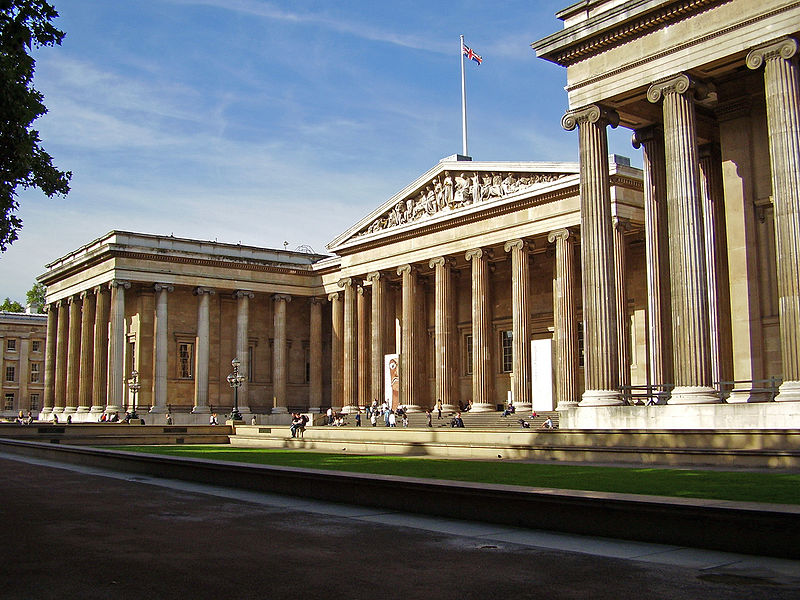 Question №13:
Where are many banks and offices in London?



The city
Question №14:
Where is a monument to Admiral Nelson?


In Trafalgar Square
Question №15:
What was built by architect Christopher Wren?



St. Paul’s Cathedral
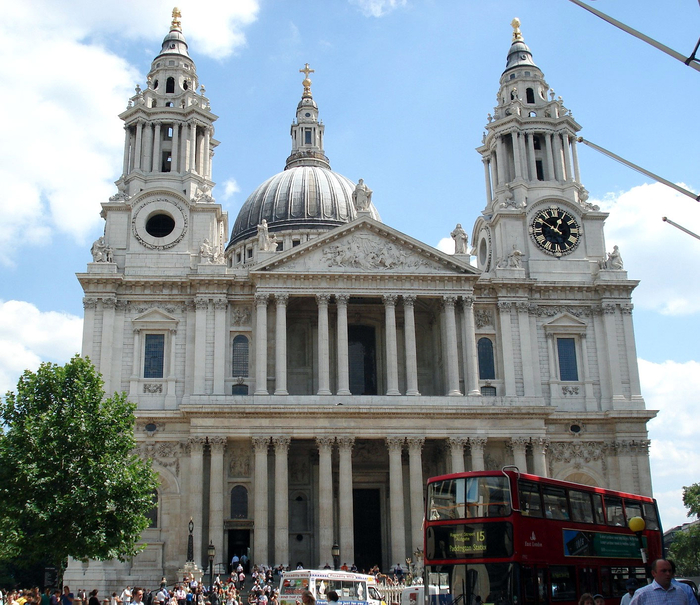 Question №16:
Which country is not a part of the UK?


Ireland
Question №17:
When was the Great Fire of London?


1666
Question №18:
A.Christie has written lots of …stories.


Detective
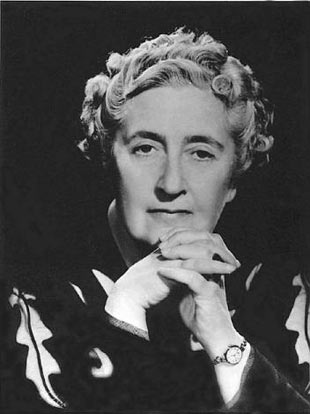 Question №19:
The Boat Race in England is between … Universities.


Oxford and Cambridge
Question №20:
Who is this woman?



Princess Diana
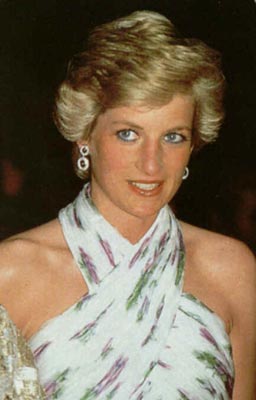 Question №21:
What is the name of this bus?




Double-decker bus
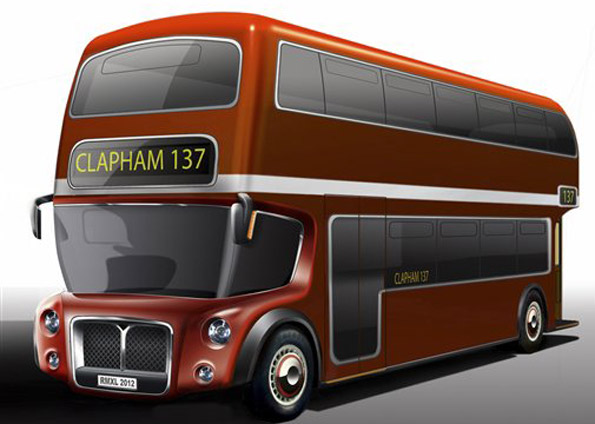 Find the odd word. 
В предложенных карточках участники должны найти лишнее слово. 

Spring, autumn, cold, winter, summer
Hot, frog, foggy, frosty, rainy, warm
Interesting, walking, cycling, swimming, jumping,running
Sweater, dress, skirt, sweet, trousers
Bread, fruit, porridge, head, butter
Thank you 